СКАЗКАКОЛОБОК
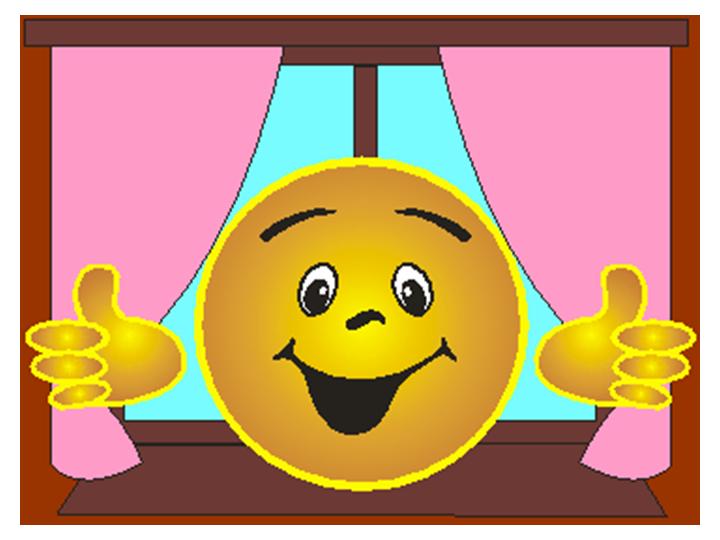 Сказку-презентацию подготовила учитель-дефектолог: Ершова О.Б.
Жили-были дед и баба.
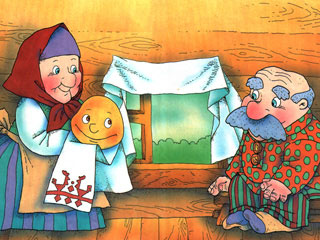 Баба испекла колобок и положила на окно.
Колобок упал с окна и покатился.
Катится, катится колобок,а на встречу ему зайка.
Зайка говорит:                  «Колобок я тебя съем!»Колобок отвечает: «Нет не                                съешь!» И покатился дальше.
Катится, катится колобок,а на встречу ему волк.
Волк говорит:                     «Колобок я тебя съем!»Колобок отвечает: «Нет не                                  съешь!» И покатился дальше.
Катится, катится колобок,а на встречу ему мишка.
Мишка говорит:                     «Колобок я тебя съем!»Колобок отвечает: «Нет не                                  съешь!» И покатился дальше.
Катится, катится колобок,а на встречу ему лиса.
Лиса говорит:                       «Колобок я тебя съем!»Колобок отвечает:                         «Нет не съешь!»
А лиса хитрая: «Ой не слышу, что ты говоришь! Садись мне на нос».
Колобок сел лисе на нос, а она «АМ!» – и съела колобка.